Oliebollenrun 2017
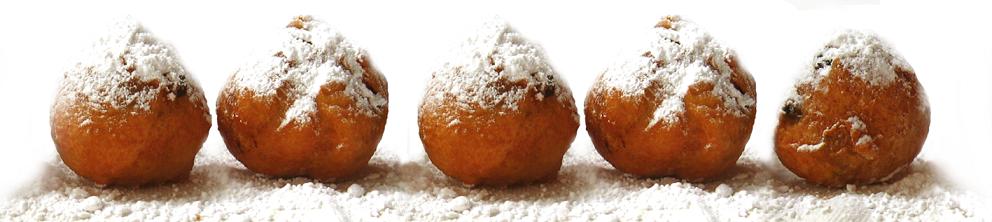 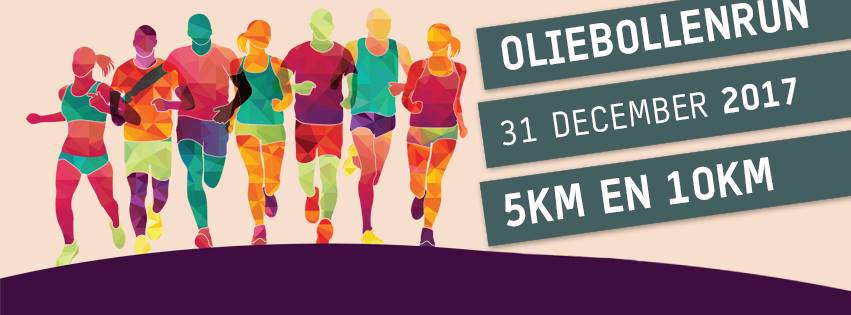 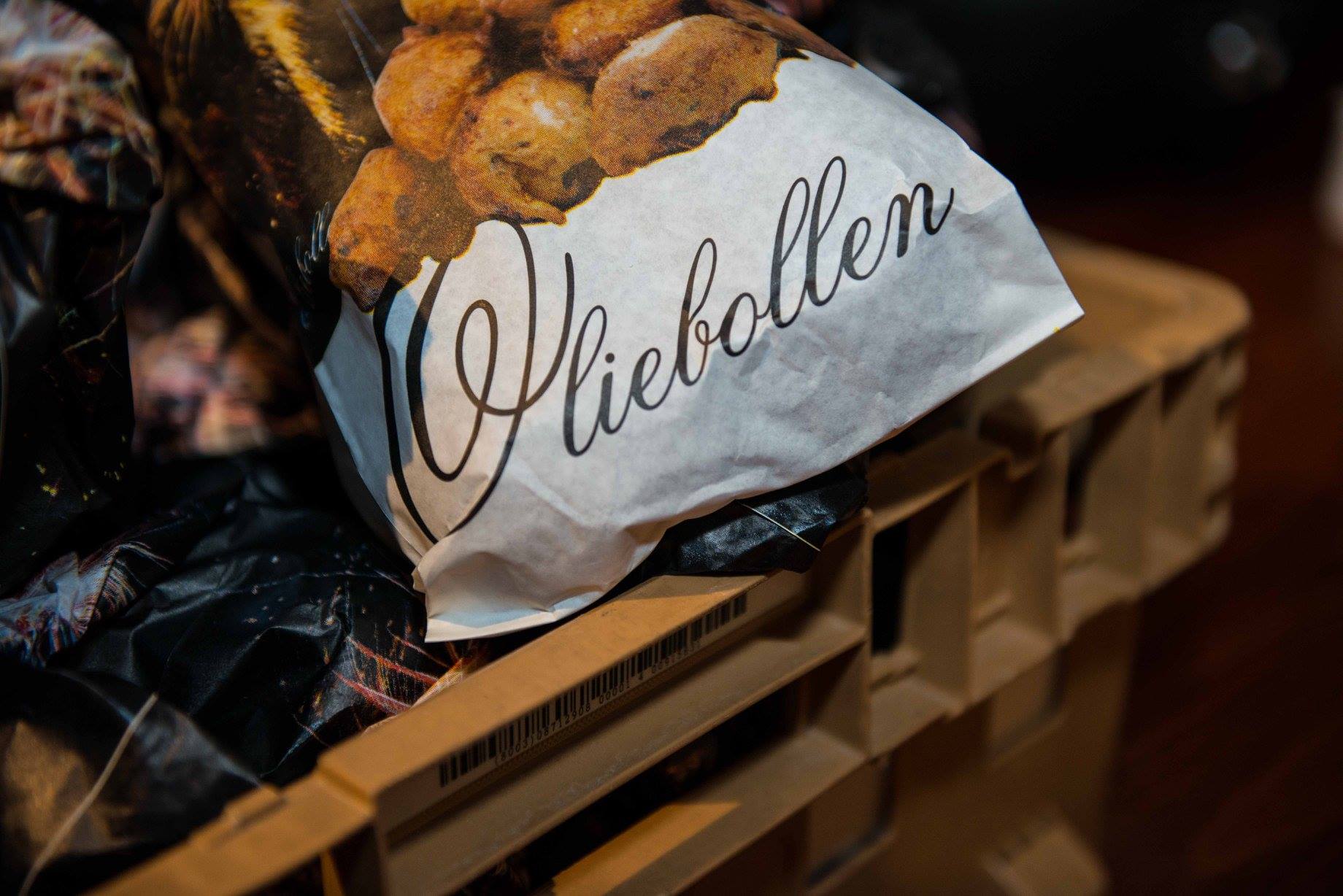 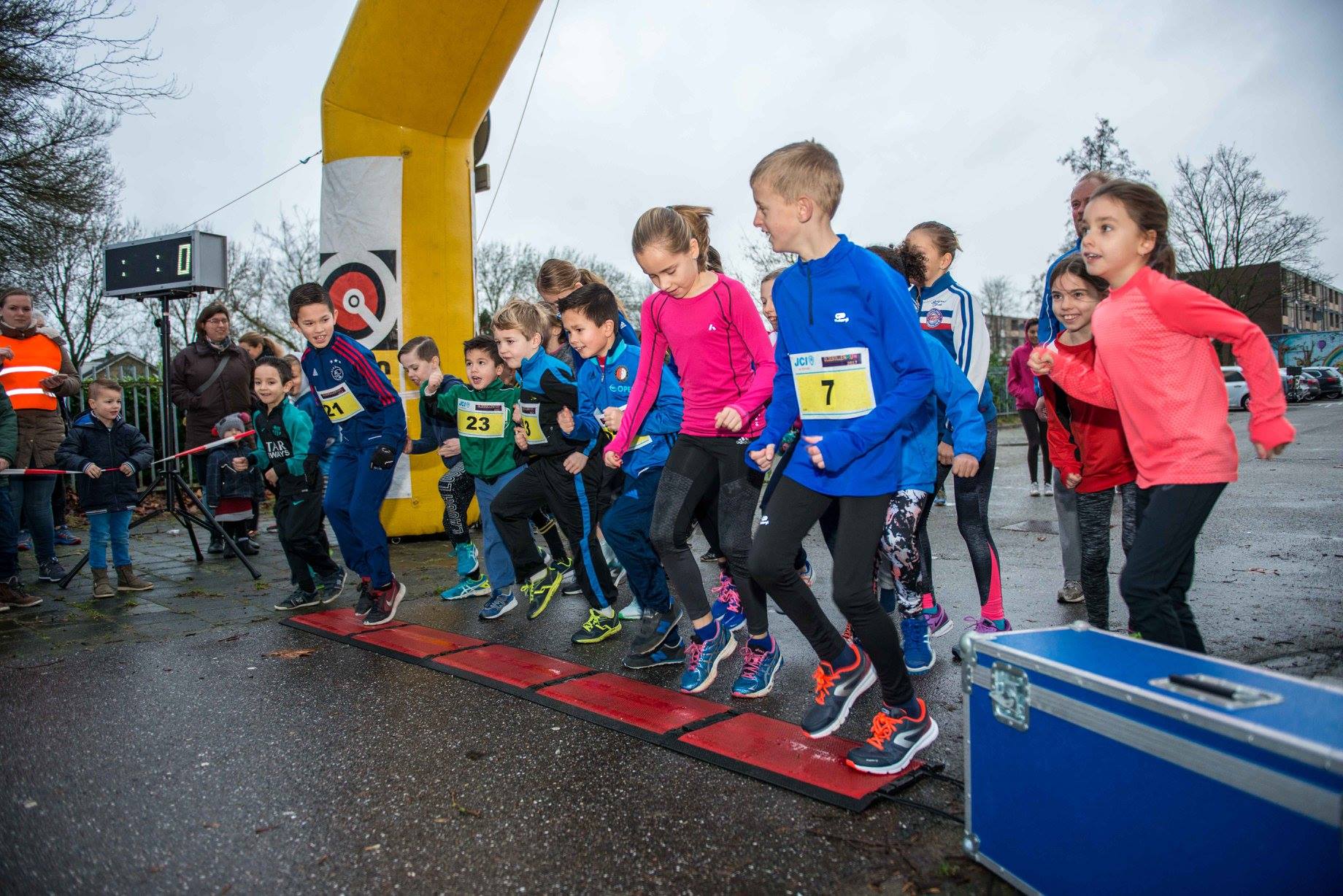 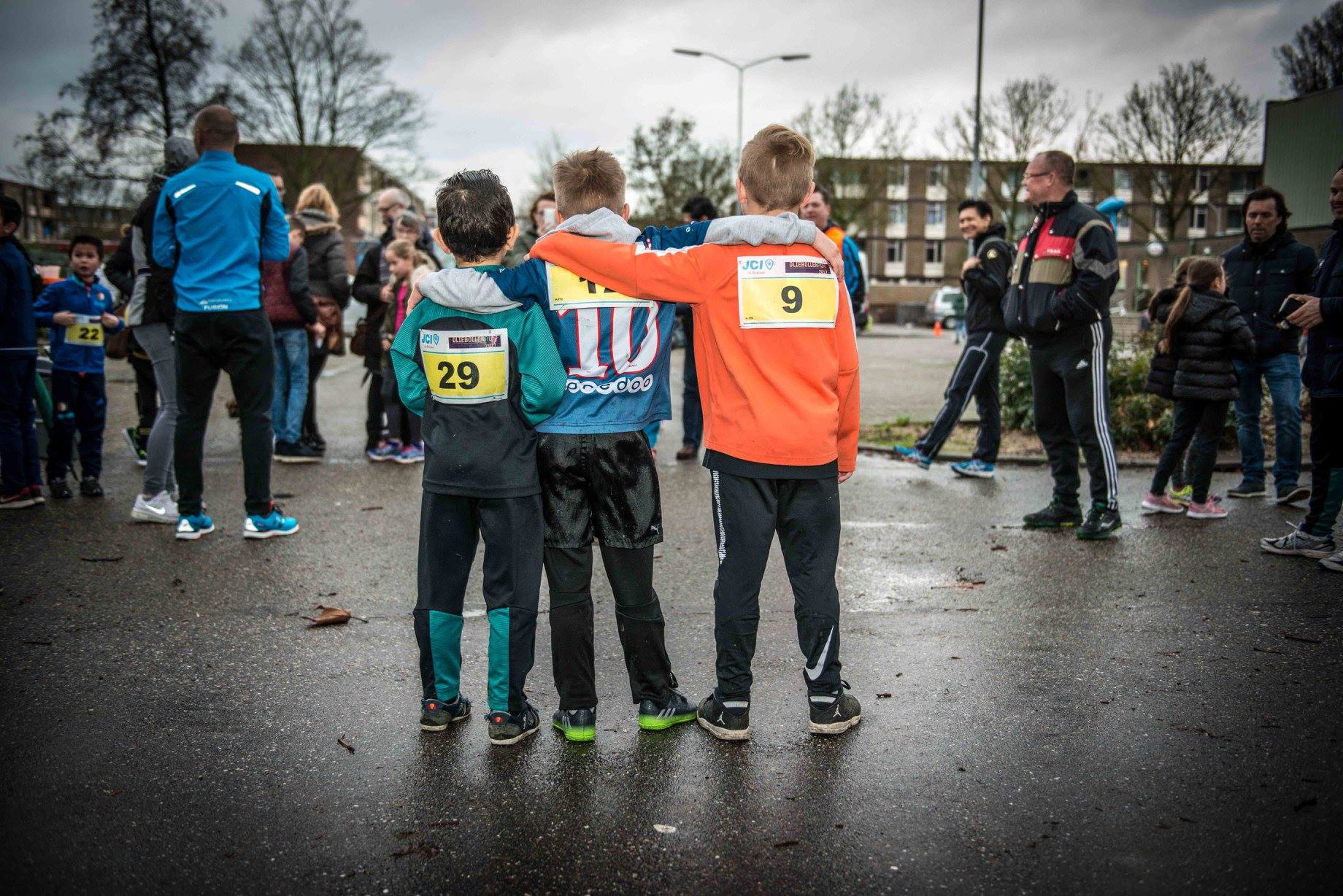 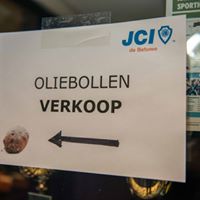 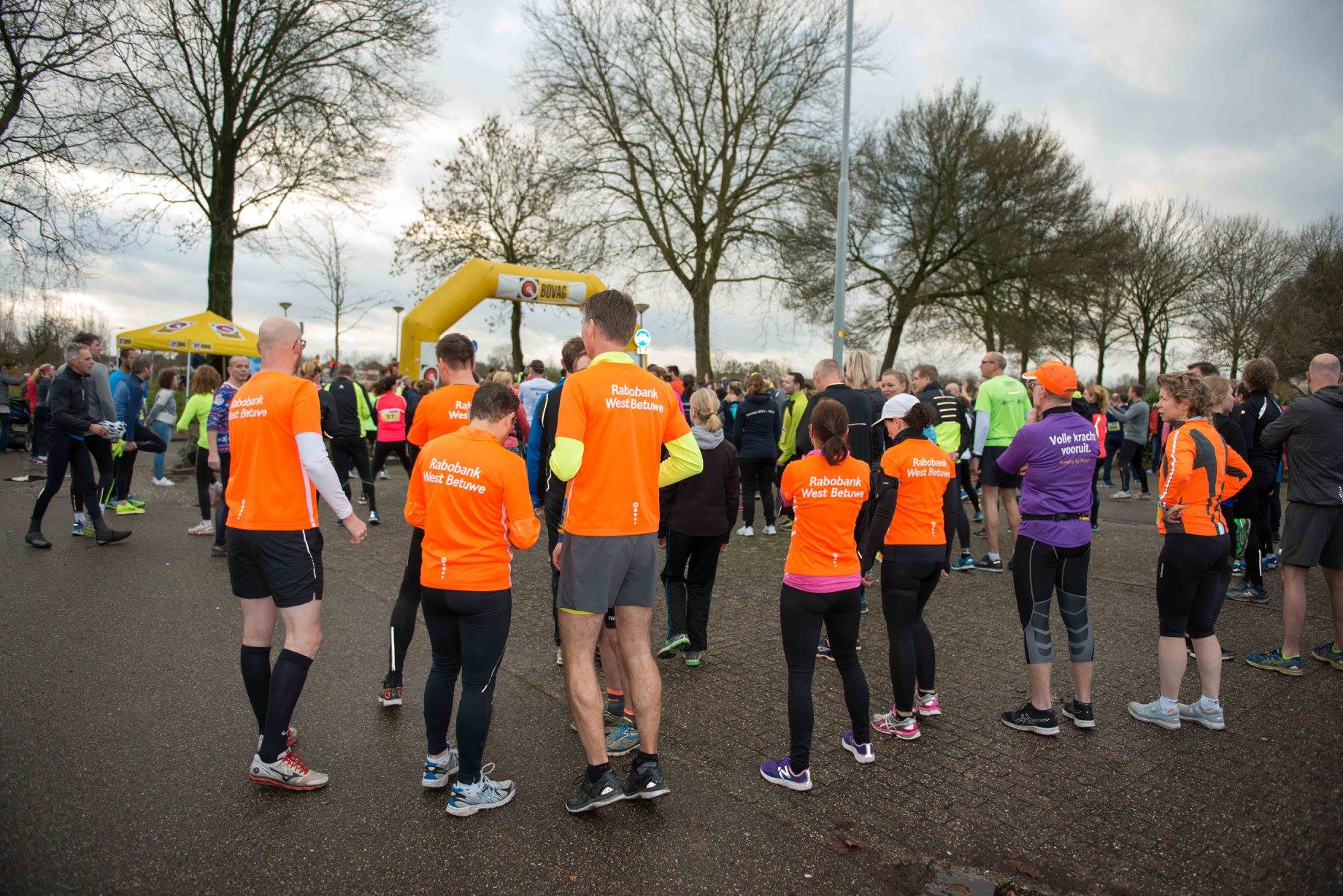 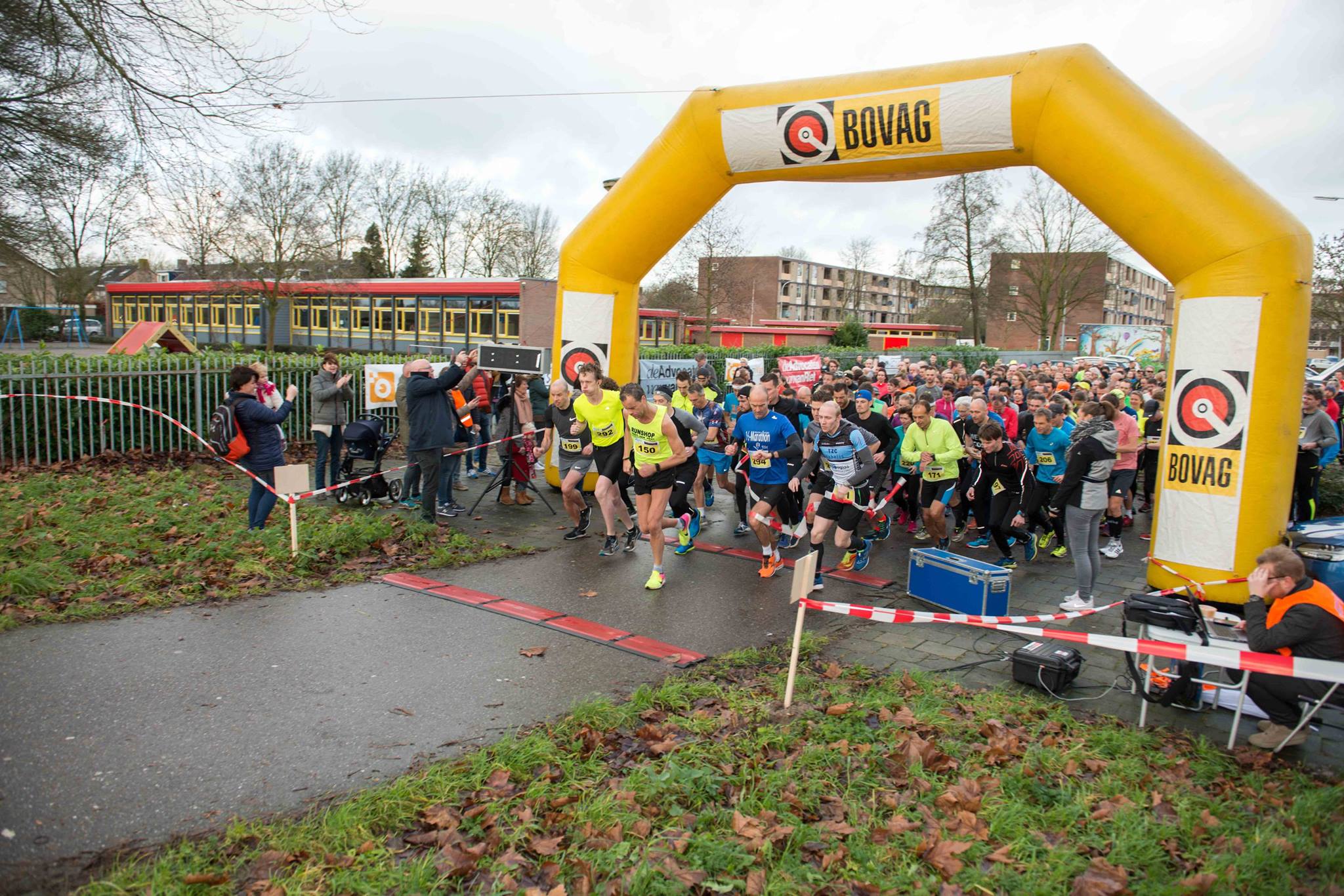 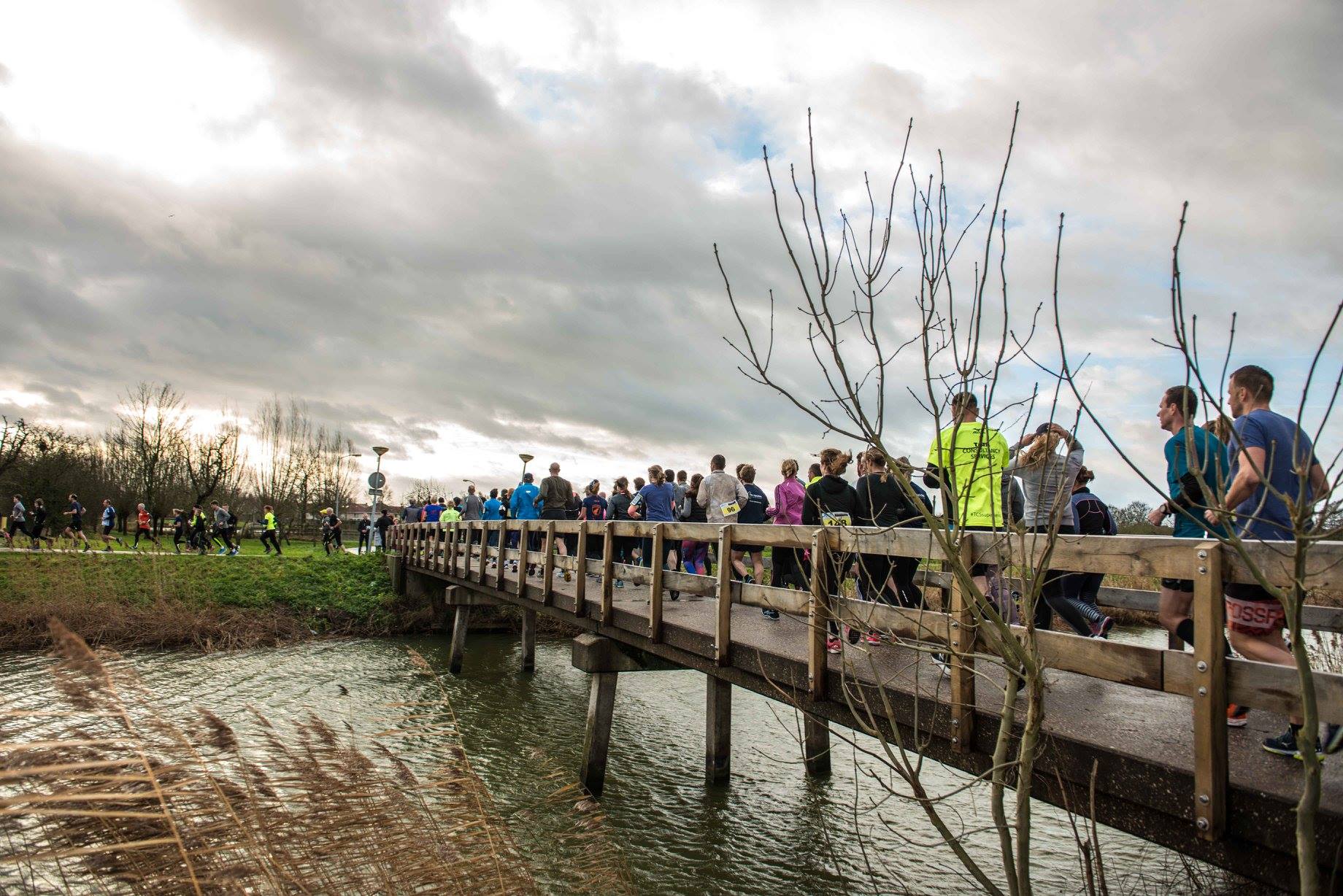 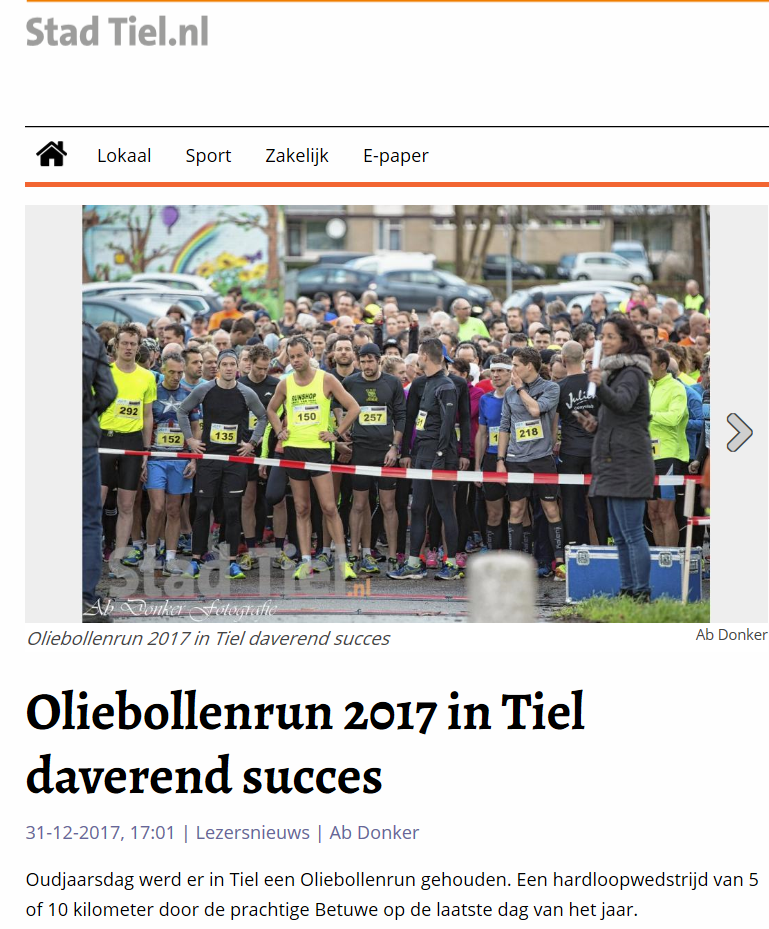 Voor meer beeldmateriaal zie: 
https://www.facebook.com/oliebollenrun/
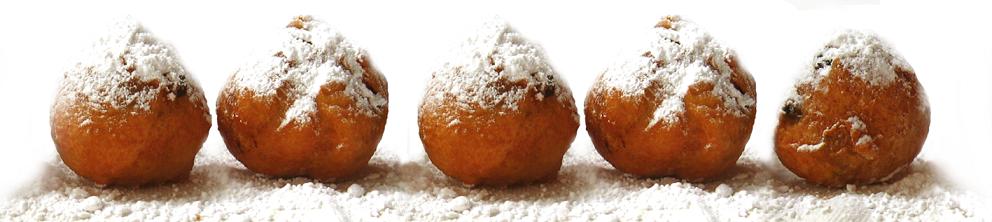